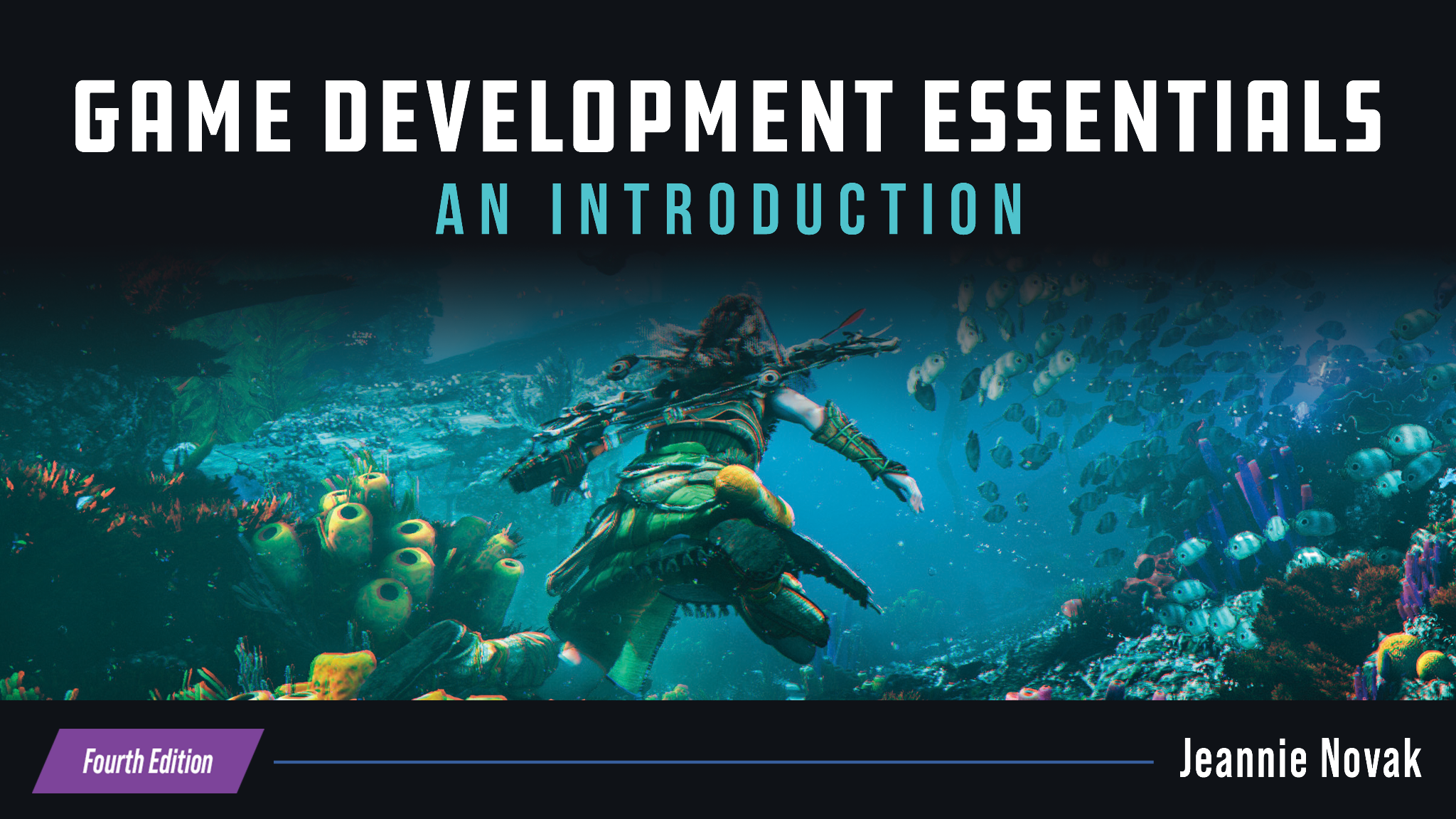 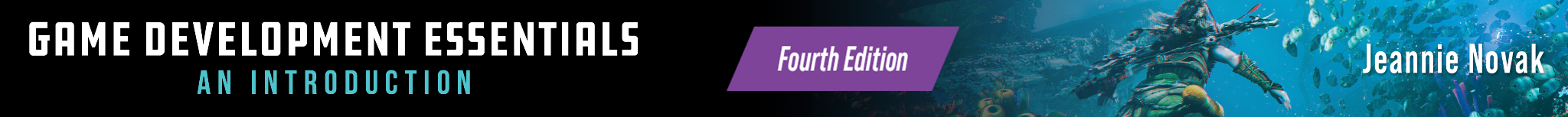 CHAPTER 3
Goals & genres what are the possibilities?
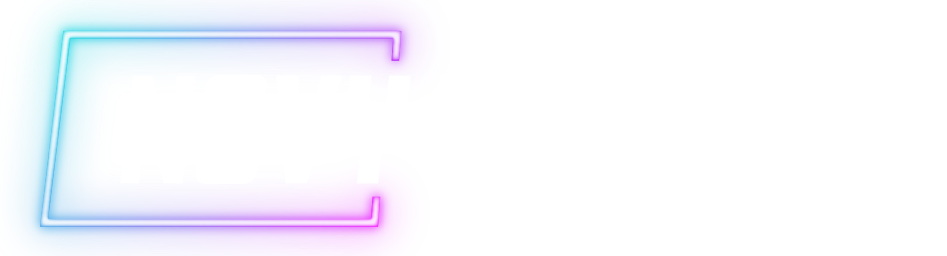 © 2022, 2024 Jeannie Novak All rights reserved.
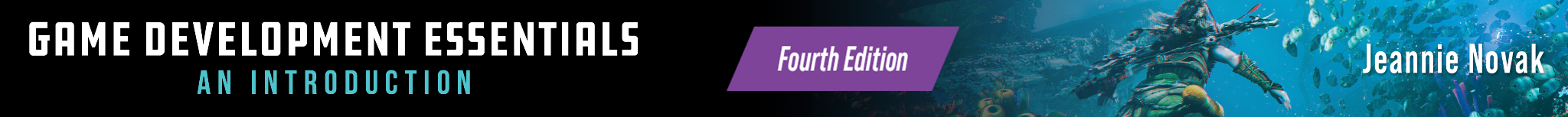 CHAPTER OBJECTIVES
After reading this chapter, you should be able to:
Point out some non-entertainment goals associated with game development.
Recognize the characteristics associated with popular game genres.
Understand which goals and genres work particularly well together.
Identify what type of game content is traditionally associated with certain genres.
Discuss how genre hybrids and new types of genres change the way games are categorized.
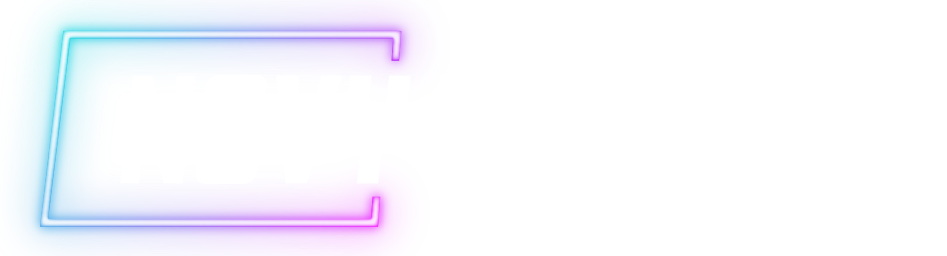 © 2022, 2024 Jeannie Novak All rights reserved.
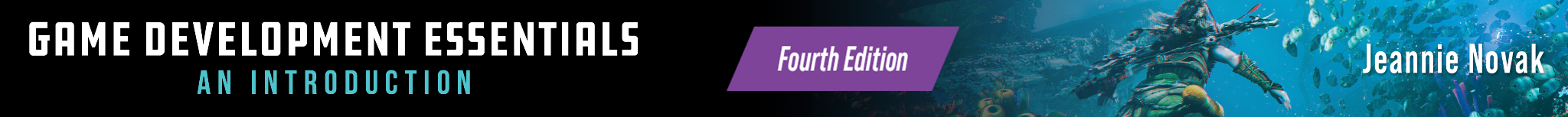 Goals
Entertainment
Credit: Sega Corporation
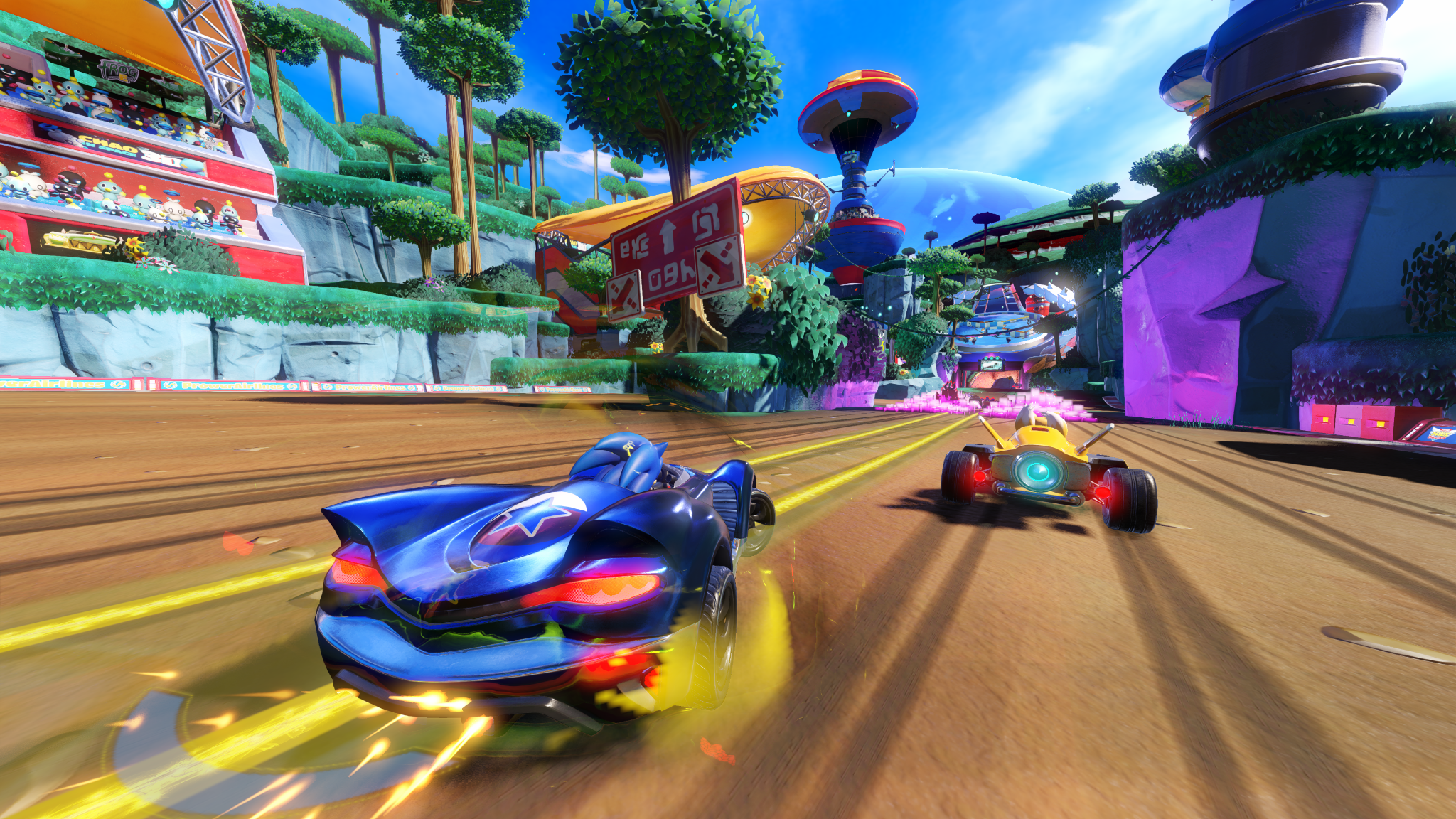 Caption: Most games, such as Team Sonic Racing, are created for entertainment purposes.
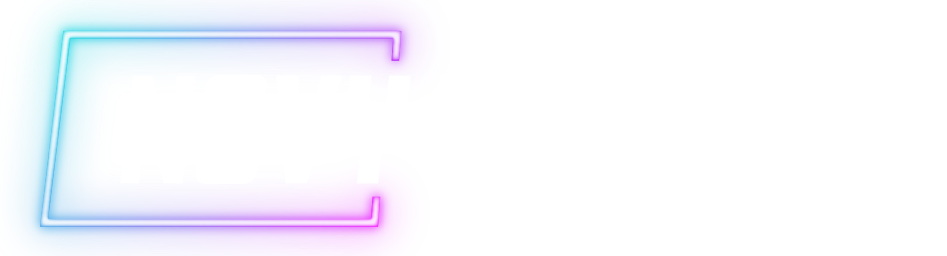 © 2022, 2024 Jeannie Novak All rights reserved.
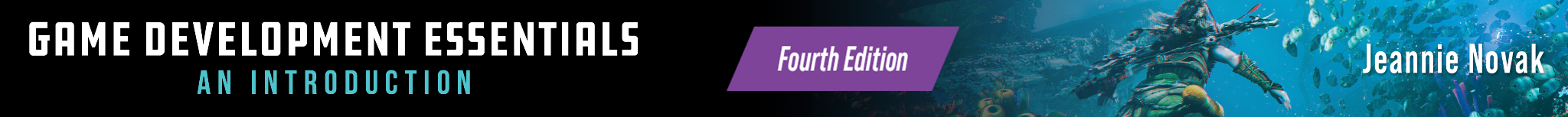 Goals
Social Interaction
Credit: Pseudo_Intellectual (MobyGames)
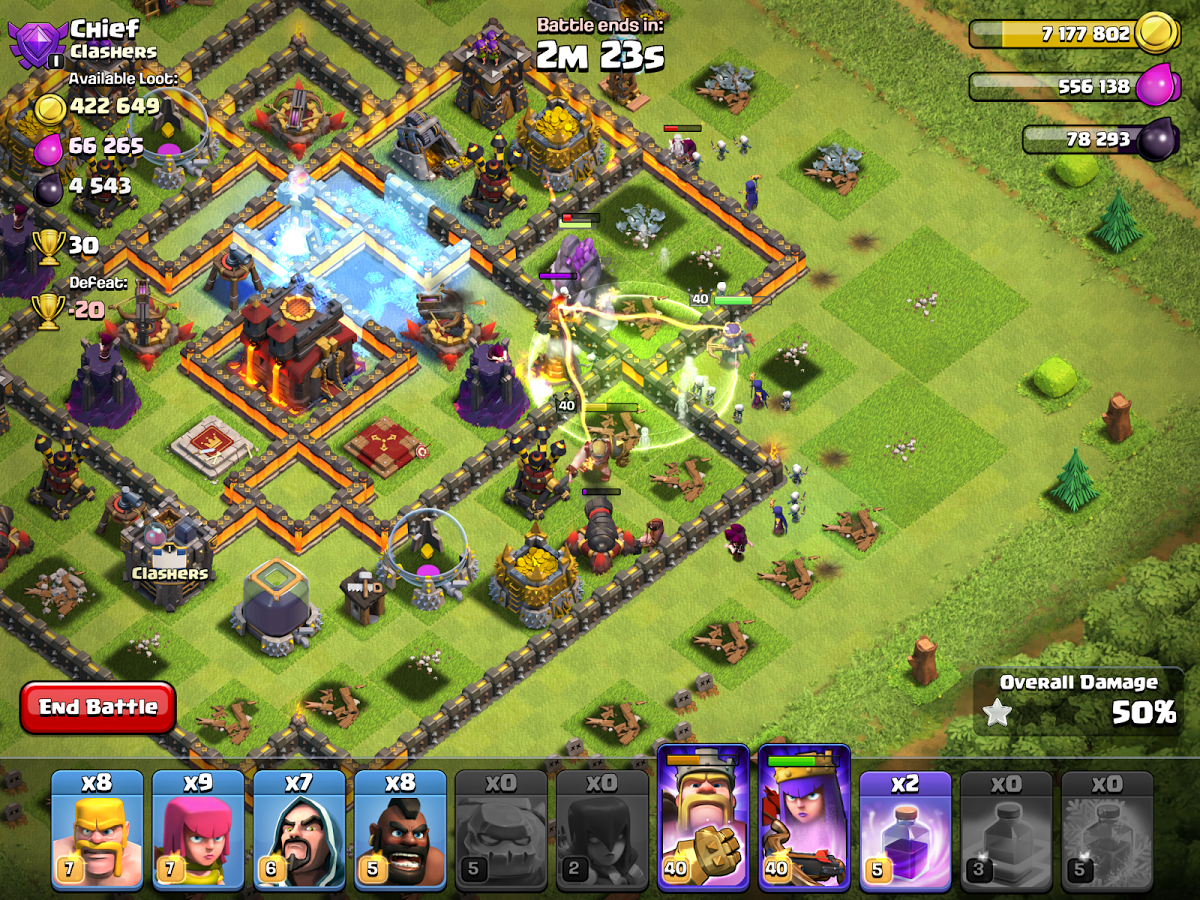 Caption: Games such as Supercell’s Clash of Clans have social features that allow players to create clans, join existing clans, and request reinforcements.
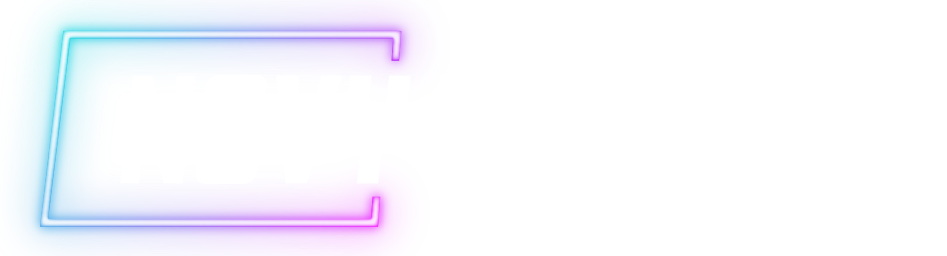 © 2022, 2024 Jeannie Novak All rights reserved.
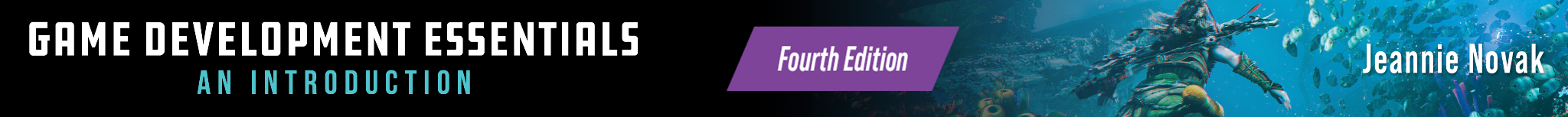 Goals
Education
Credit: Gameloft SE
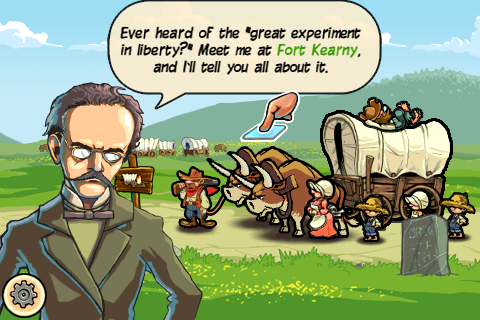 Caption: The Oregon Trail teaches American history as players journey into the West.
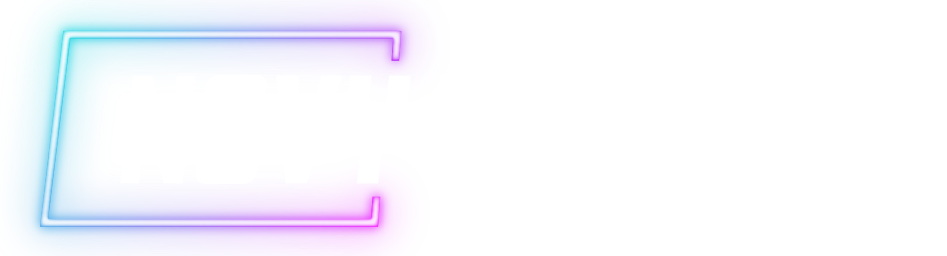 © 2022, 2024 Jeannie Novak All rights reserved.
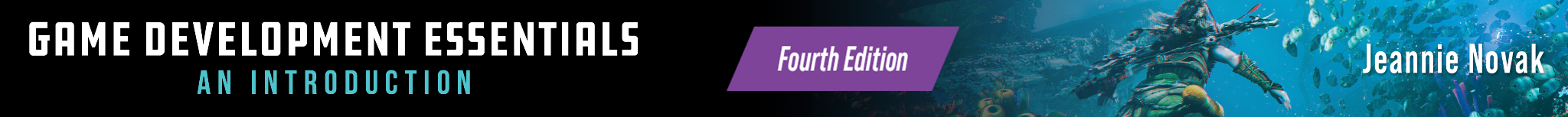 Goals
Recruitment & Training
Credit: Applied Research Associates
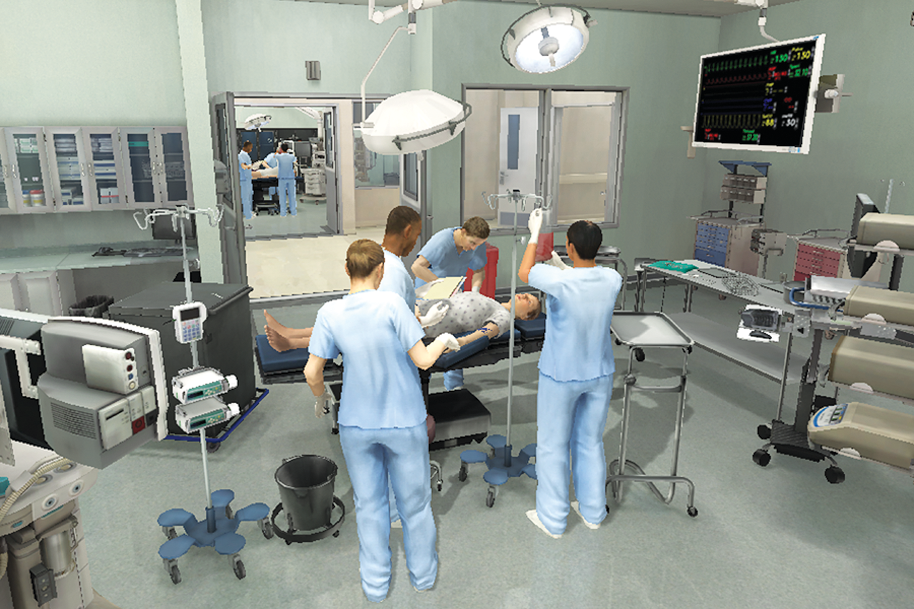 Caption: In HumanSim, classroom lectures are replaced with interactivity and serious fun.
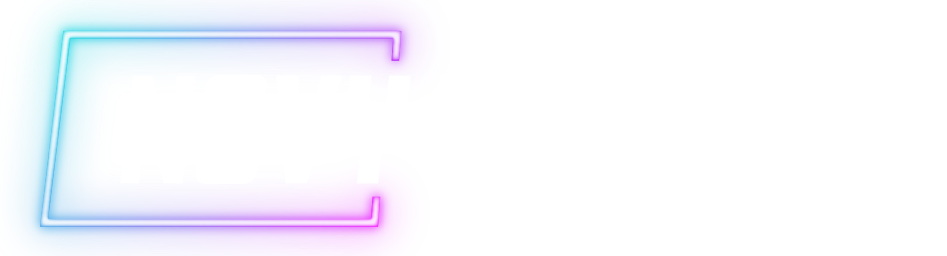 © 2022, 2024 Jeannie Novak All rights reserved.
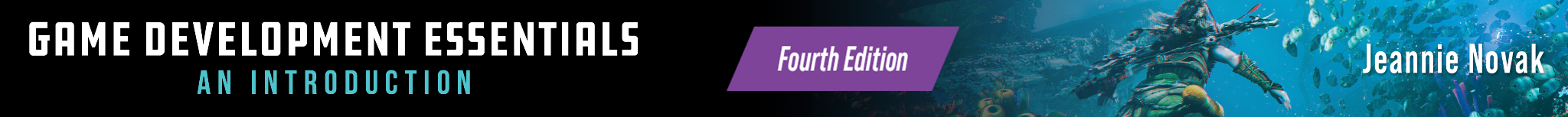 Goals
Health & Fitness
Credit: Kam1Kaz3NL77 (MobyGames)
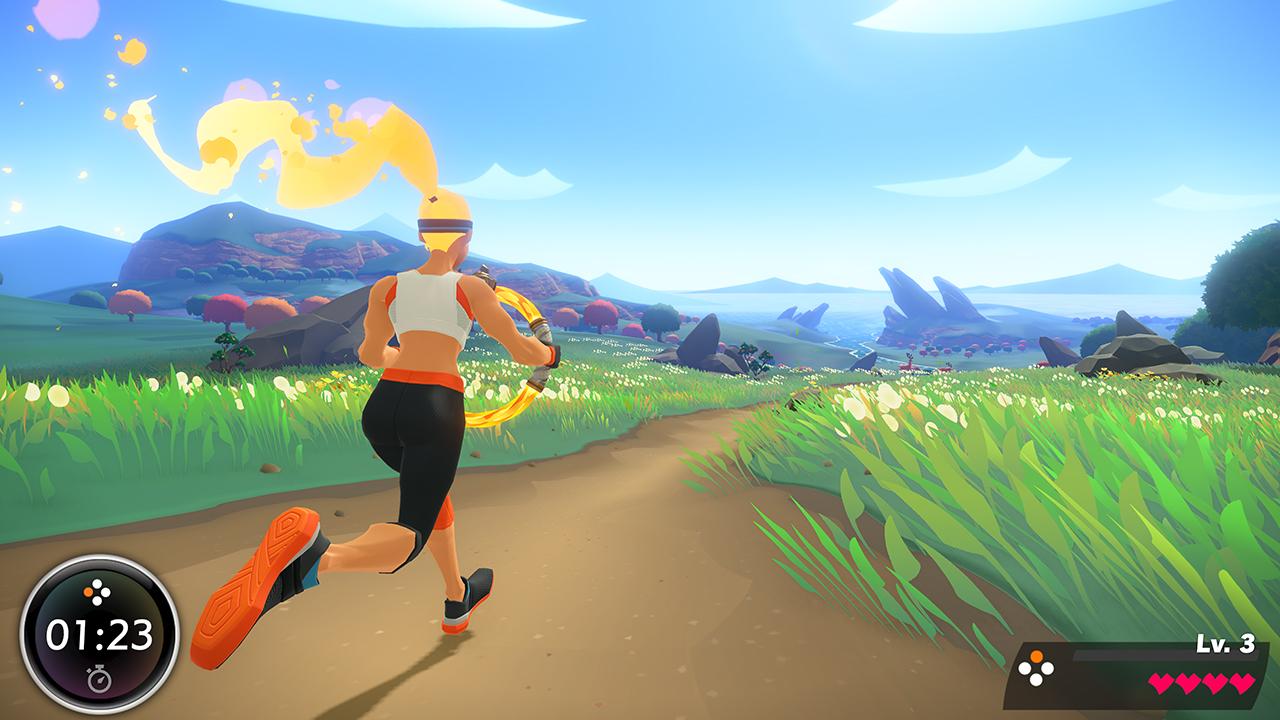 Caption: Nintendo’s Ring Fit Adventure combines exercise with action and role-playing.
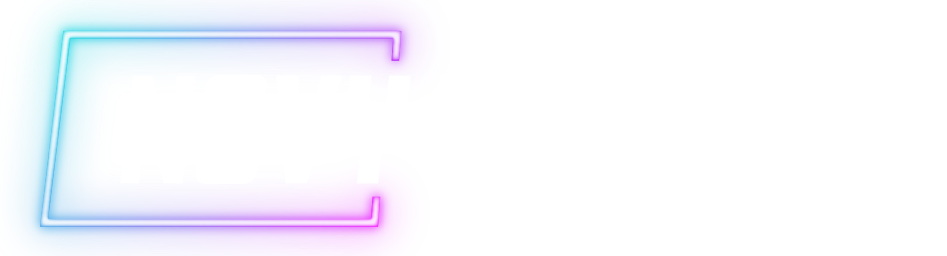 © 2022, 2024 Jeannie Novak All rights reserved.
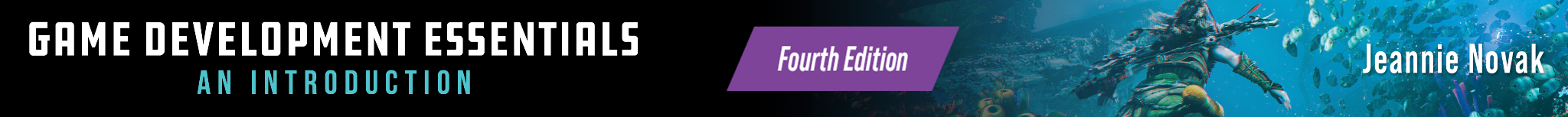 Goals
Consciousness & Change
Credit: Inkline
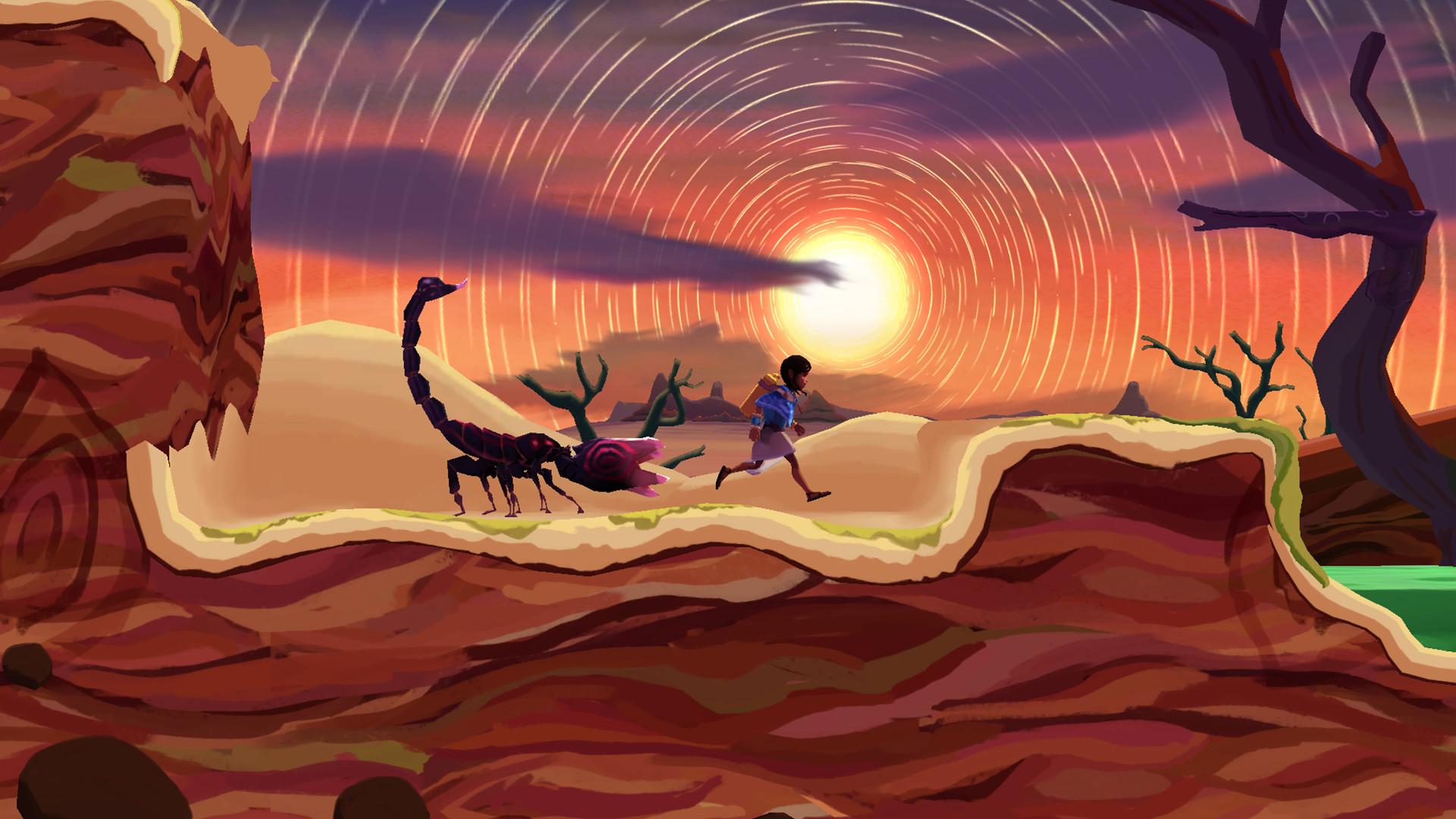 Caption: Ayo: A Rain Tale raises awareness of the challenges women and girls face in Sub-Saharan Africa.
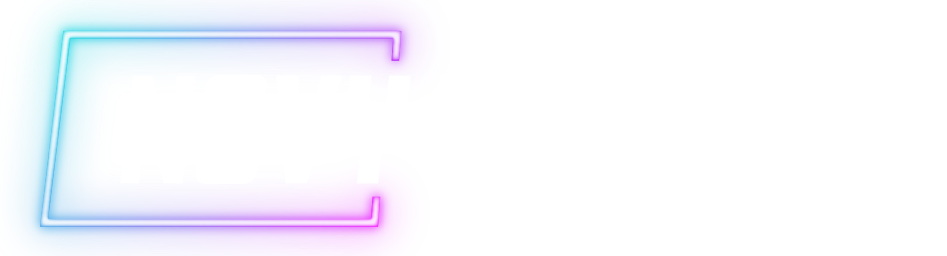 © 2022, 2024 Jeannie Novak All rights reserved.
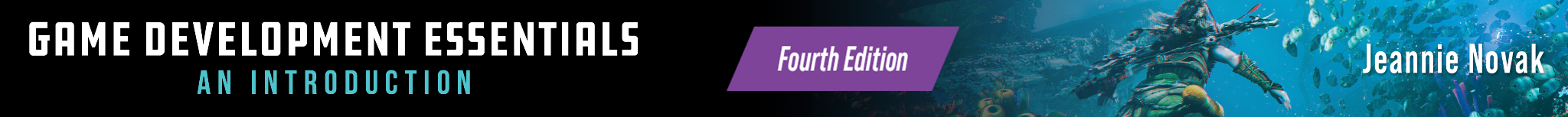 Goals
Aesthetics & Creativity
Credit: Kam1Kaz3NL77 (MobyGames)
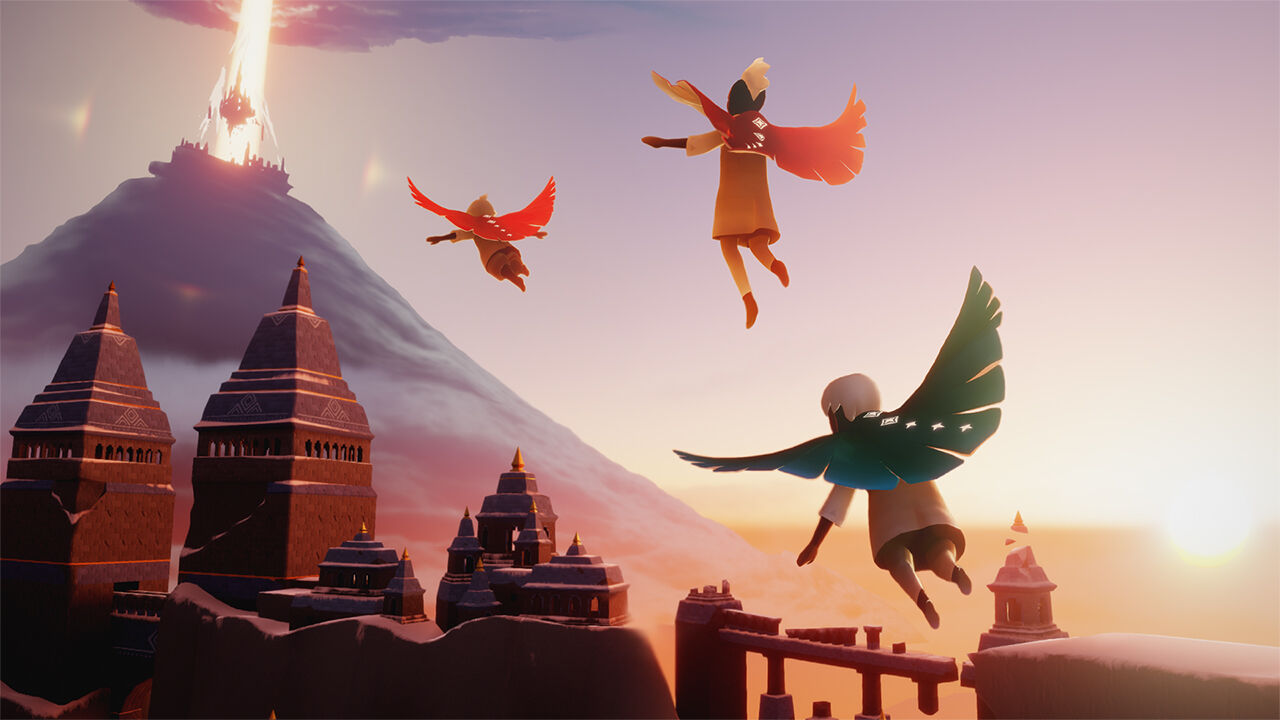 Caption: thatgamecompany’s Sky: Children of the Light was developed with aesthetics and artistic expression in mind.
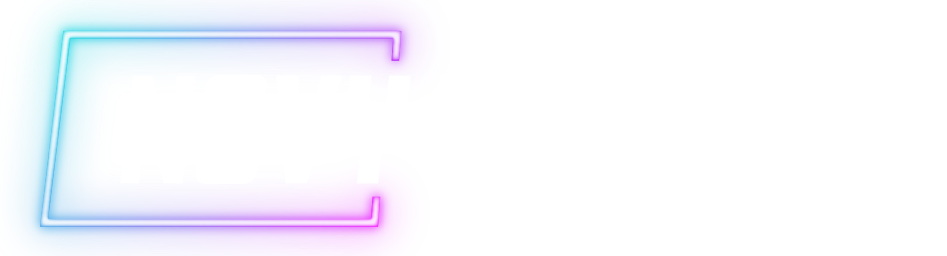 © 2022, 2024 Jeannie Novak All rights reserved.
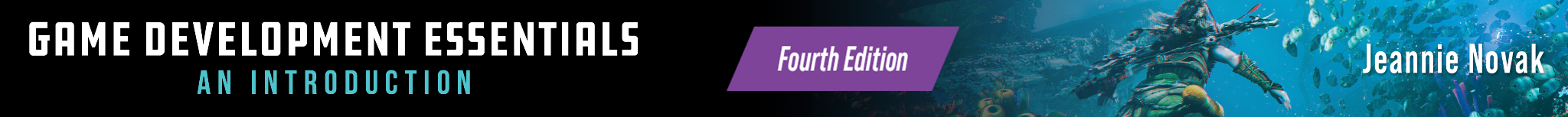 Goals
Marketing & Advertising
Credit: erc (MobyGames)
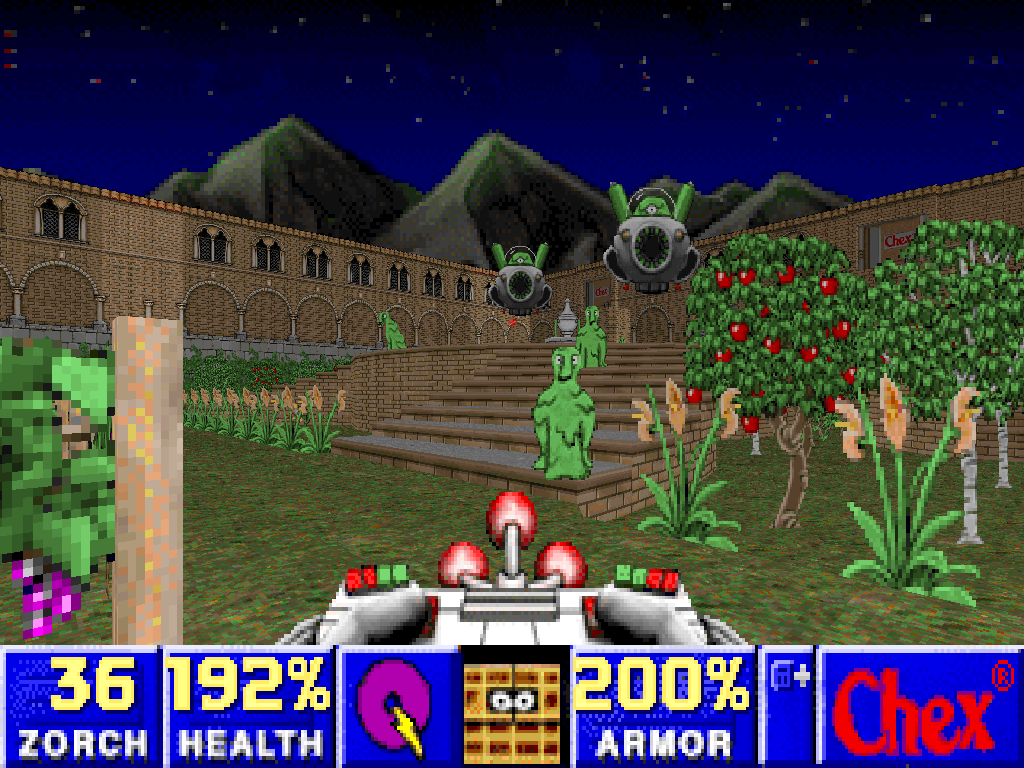 Caption: Non-violent Doom adaption Chex Quest was included as a prize in Chex cereal boxes.
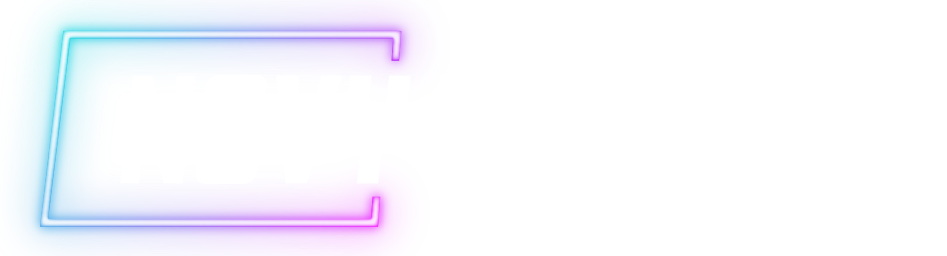 © 2022, 2024 Jeannie Novak All rights reserved.
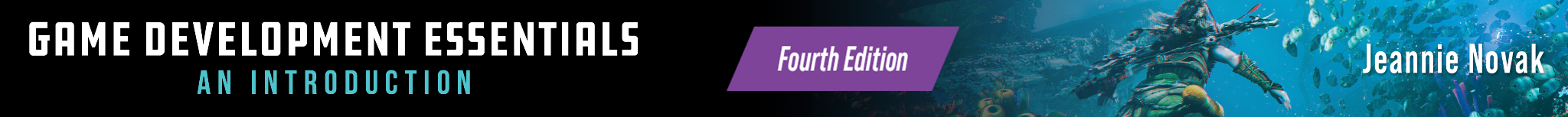 Goals
Marketing & Advertising
Credit: Sega Corporation
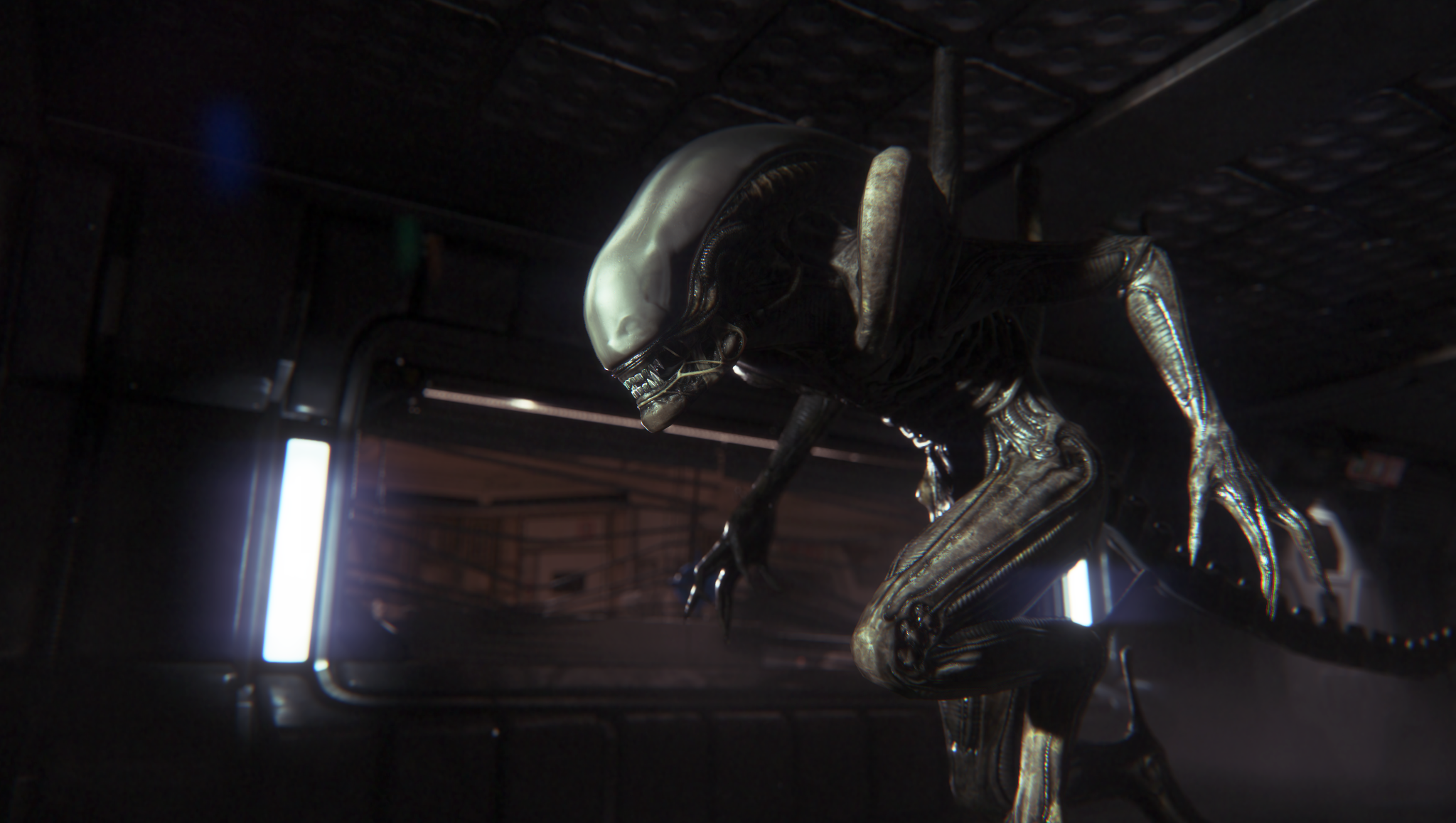 Caption: Games such as Alien: Isolation that are based on movie franchises could be considered advergames.
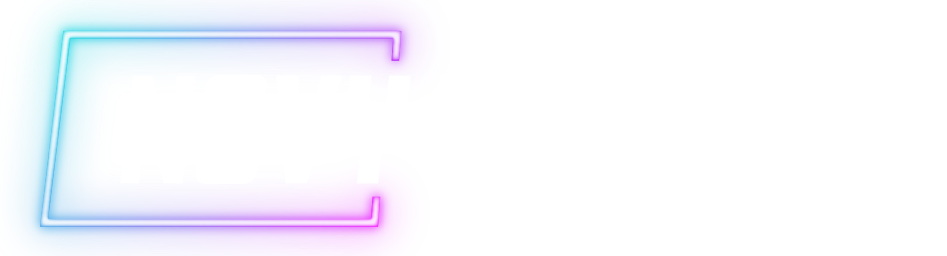 © 2022, 2024 Jeannie Novak All rights reserved.
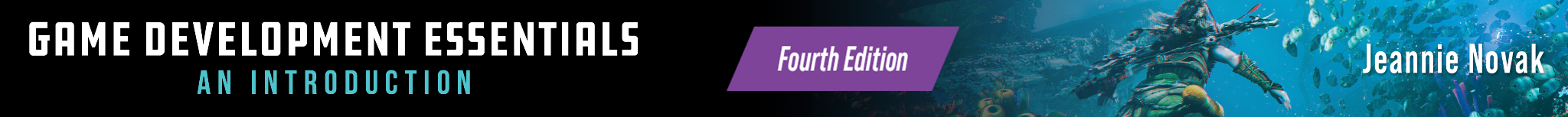 Genres
Action
Credit: HillsDan (Photobucket)
Credit: brattle (Photobucket)
Credit: DL
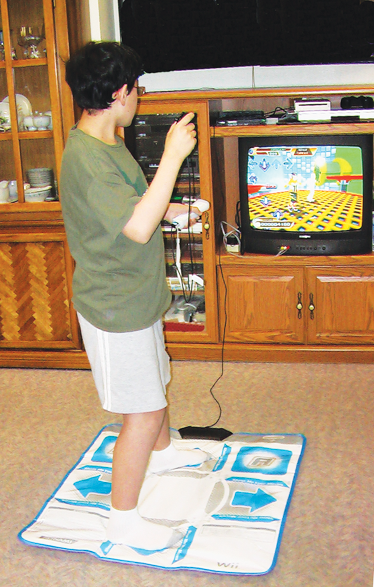 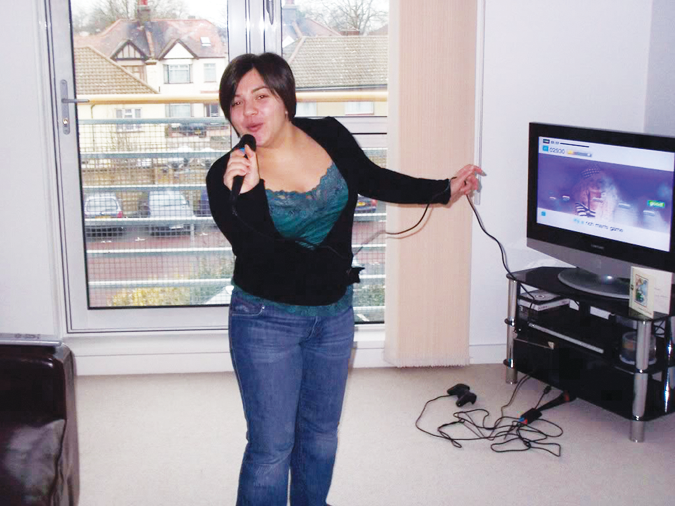 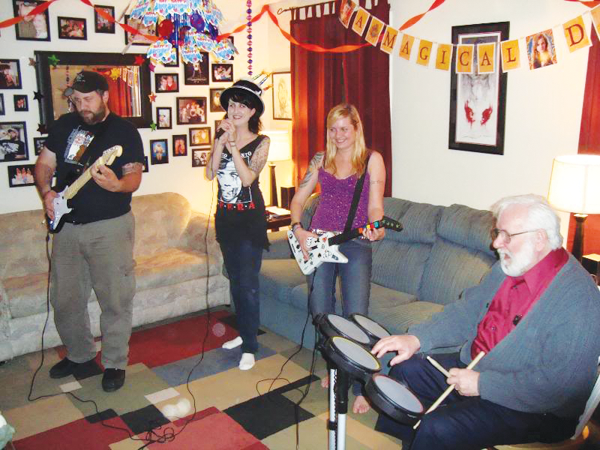 Caption: SingStar - left - Rock Band 3 - middle - and Dance Dance Revolution Hottest Party 2 - right - in action.
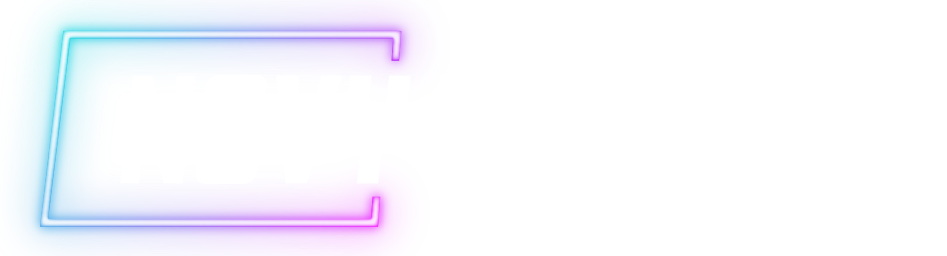 © 2022, 2024 Jeannie Novak All rights reserved.
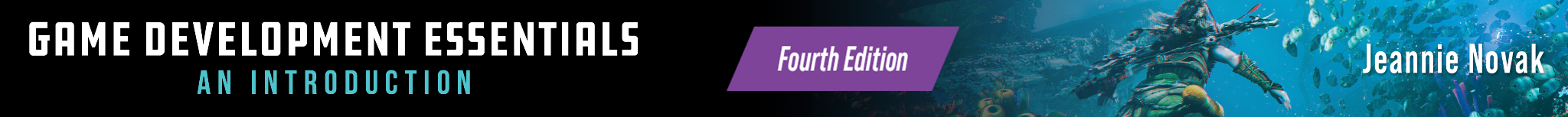 Genres
Adventure
Credit: Barbarian_bros (MobyGames)
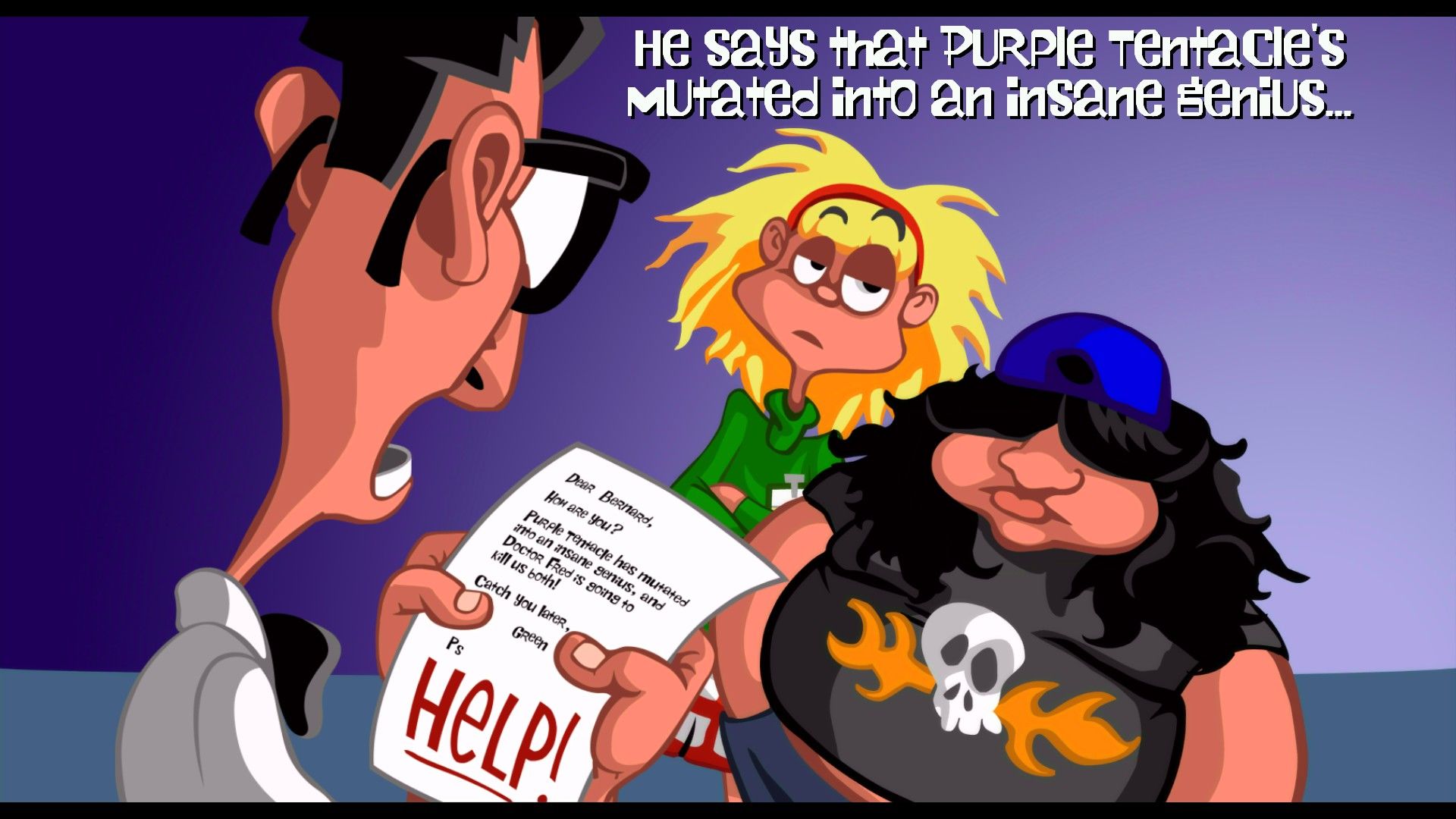 Caption: Day of the Tentacle helped popularize the adventure genre.
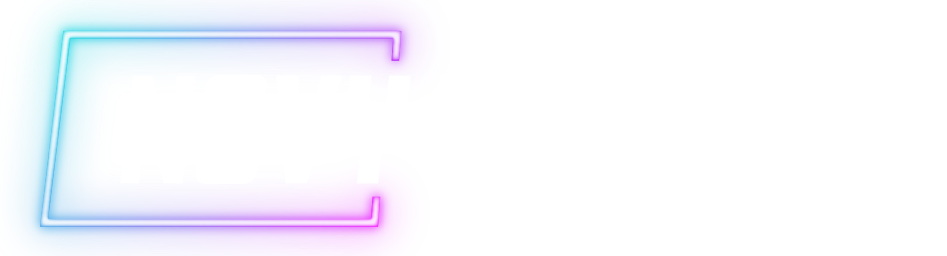 © 2022, 2024 Jeannie Novak All rights reserved.
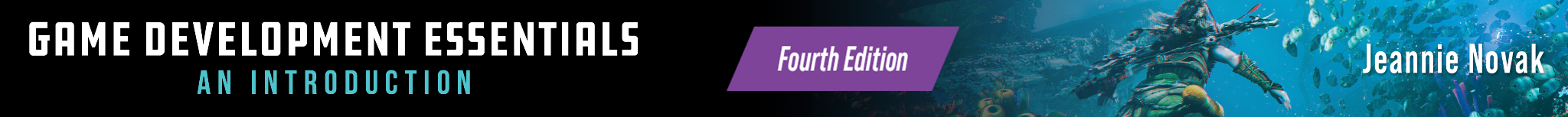 Genres
Action-Adventure
Credit: Sony Interactive Entertainment
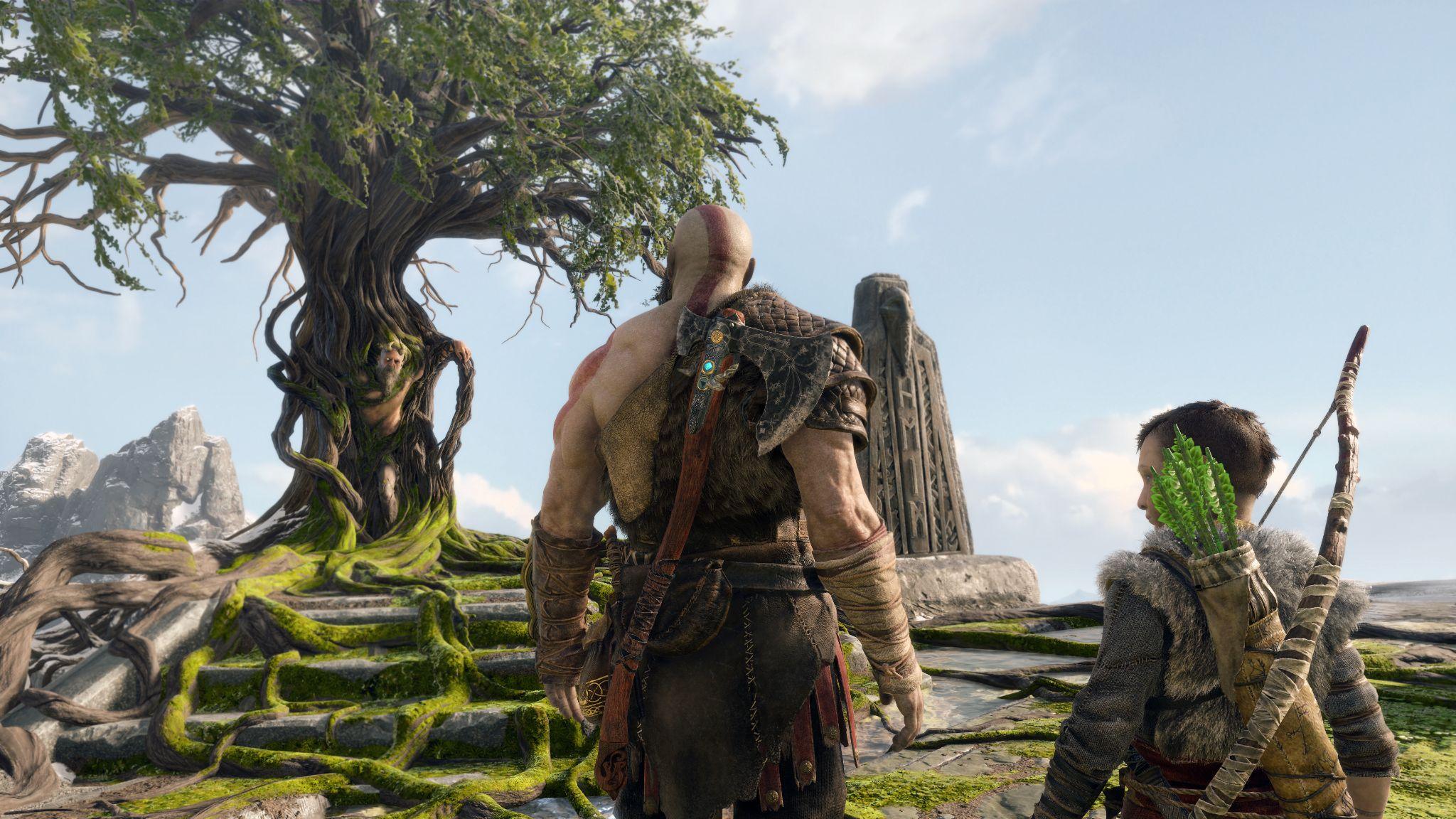 Caption: God of War (2018) - the eighth installment in the popular franchise - has helped push the envelope of the action-adventure genre by incorporating rich story elements.
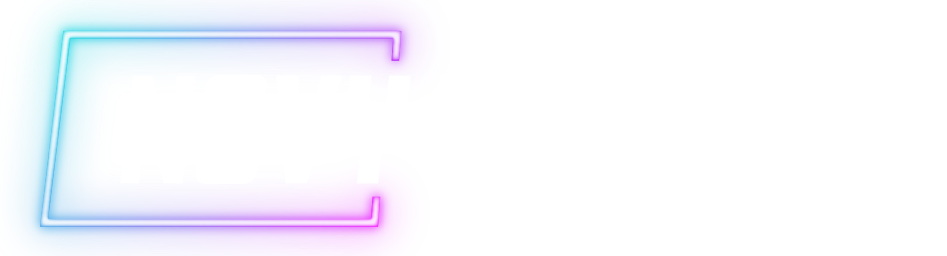 © 2022, 2024 Jeannie Novak All rights reserved.
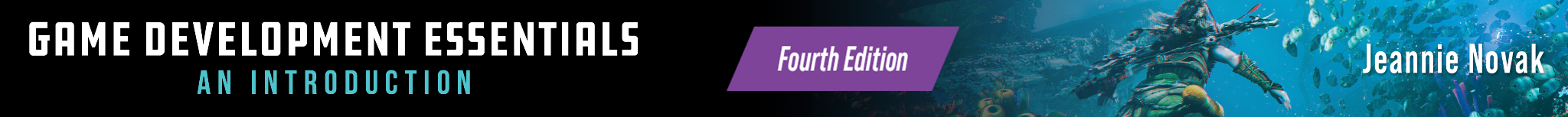 Genres
Puzzle
Credit: Sciere (MobyGames)
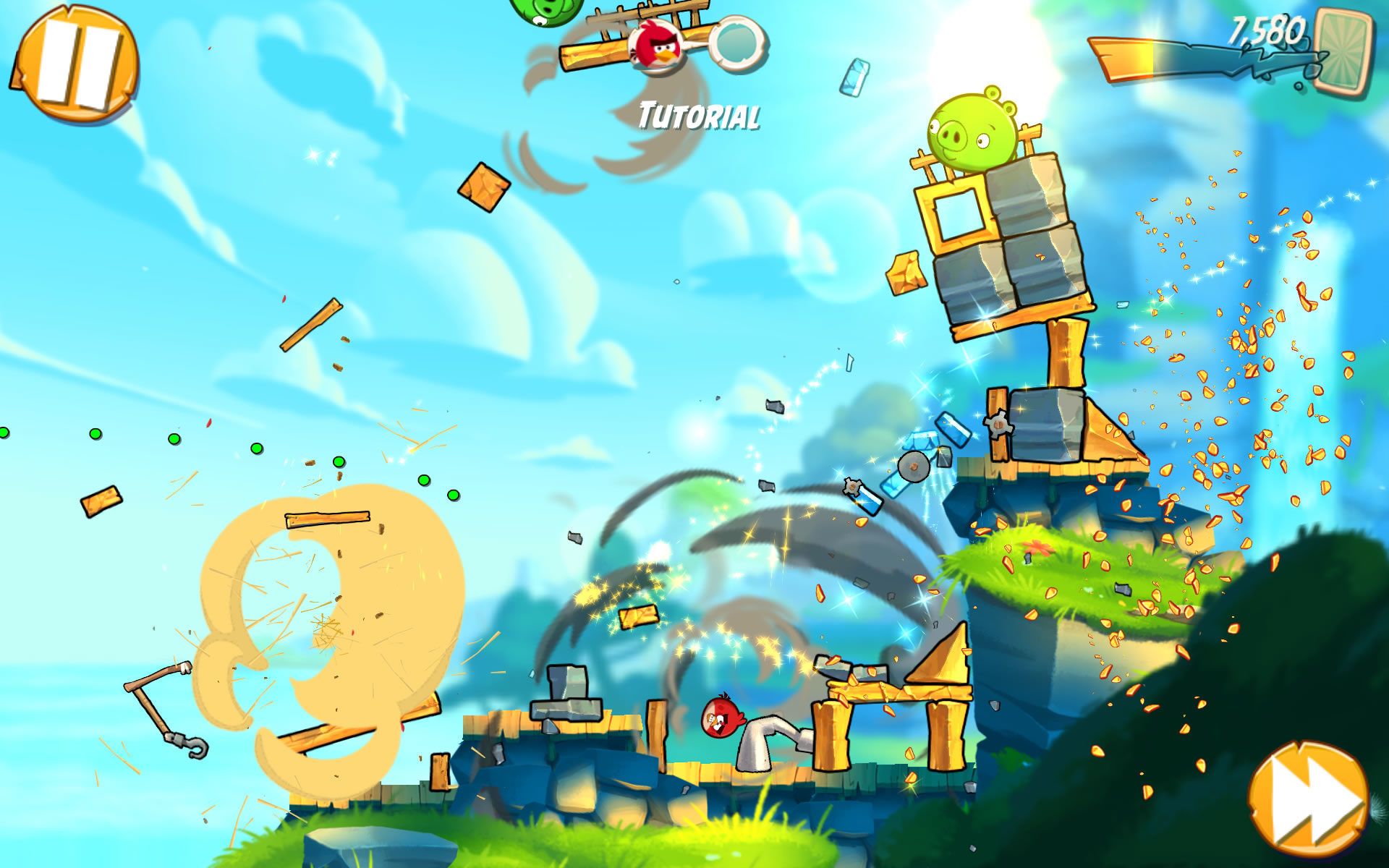 Caption: Angry Birds became so popular that it led to PC and console versions, an animated television series, two feature films, and tons of merchandise (Angry Birds 2, shown).
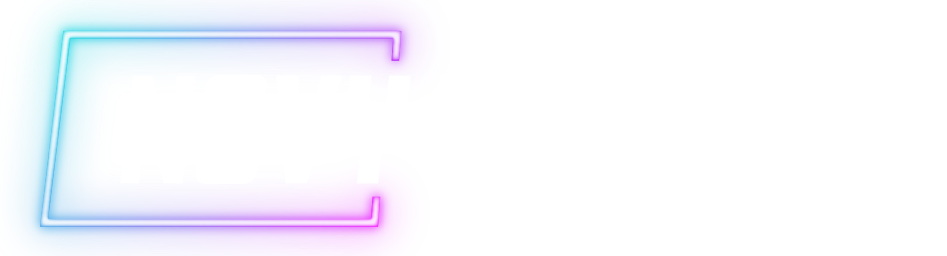 © 2022, 2024 Jeannie Novak All rights reserved.
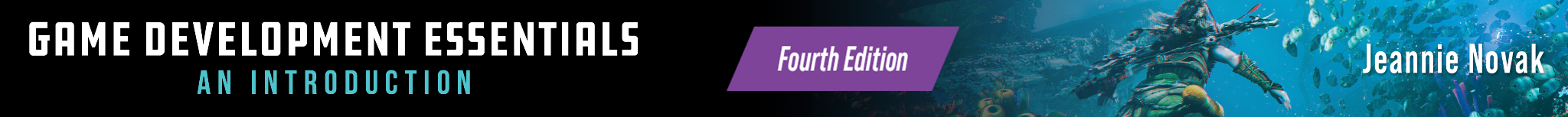 Genres
Role-Playing
Credit: Barbarian_bros (MobyGames)
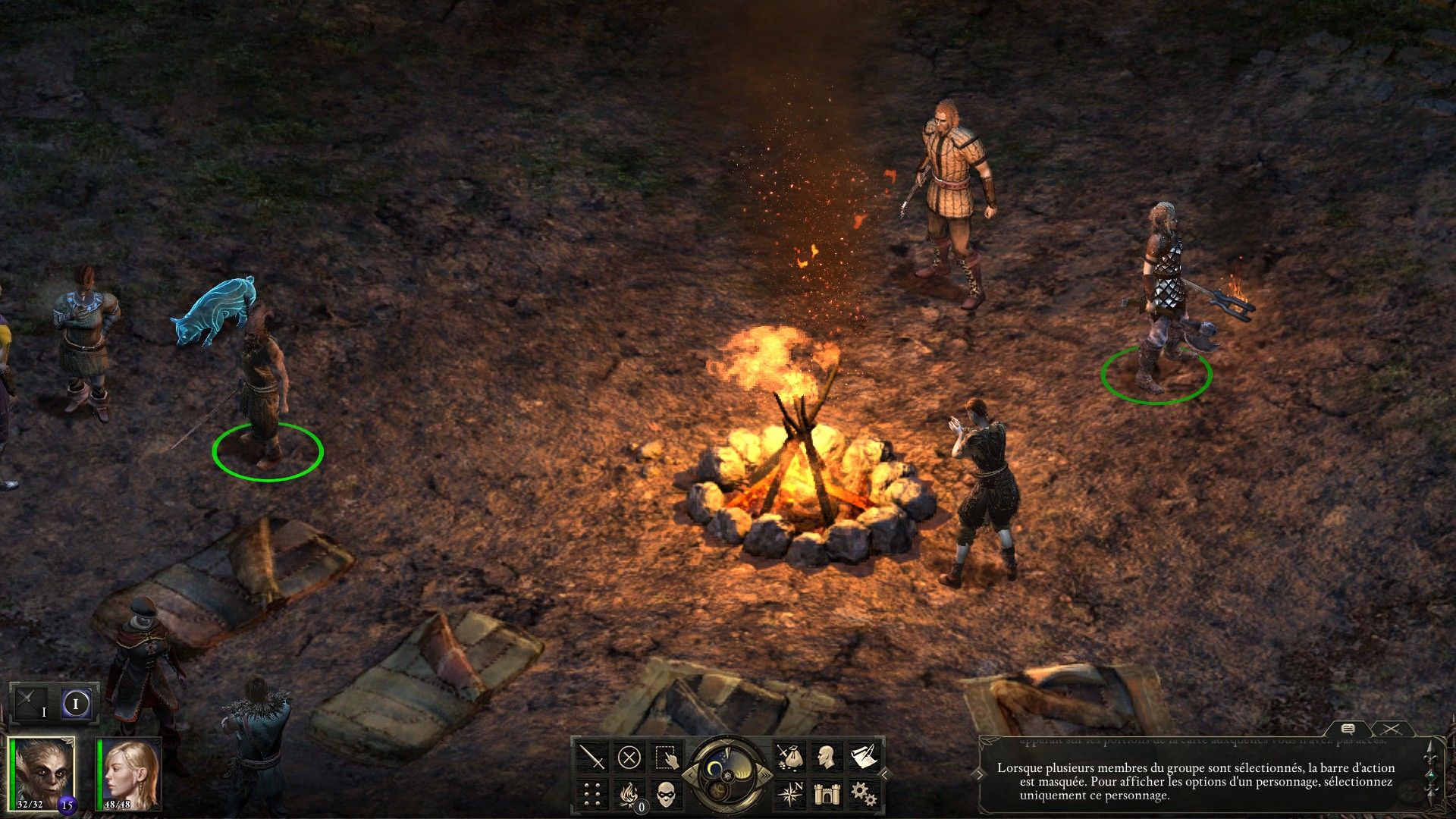 Caption: Pillars of Eternity is a role-playing game with a rich environment and in-depth characters.
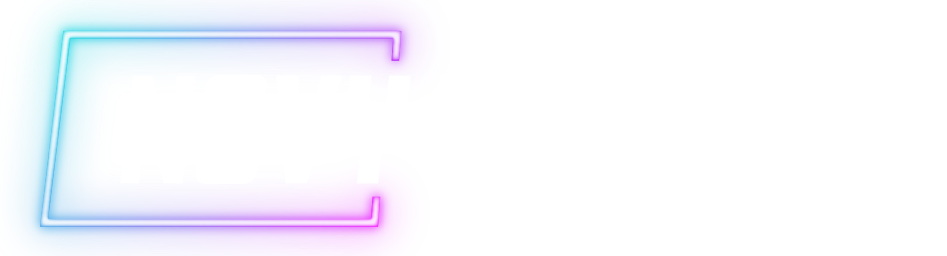 © 2022, 2024 Jeannie Novak All rights reserved.
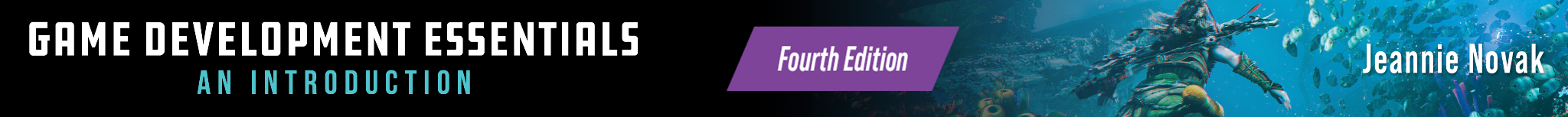 Genres
Simulation
Credit: JN
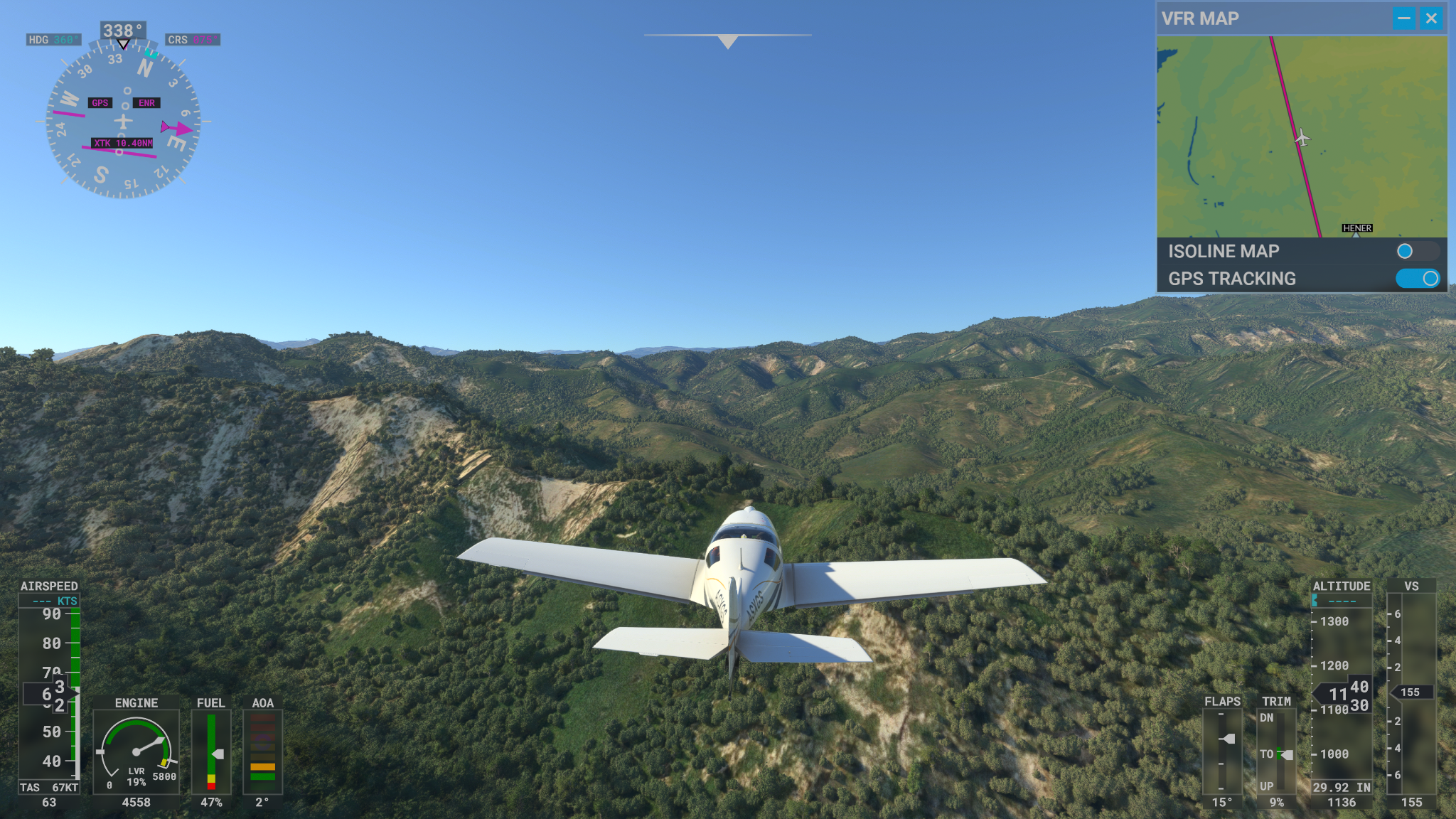 Caption: Microsoft Flight Simulator (2020) is a descendant of the first widely popular vehicle sim.
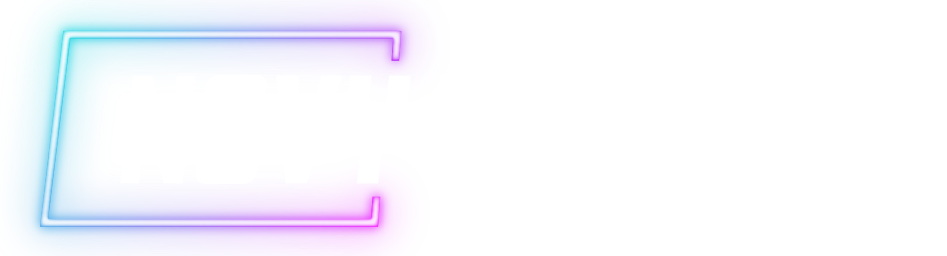 © 2022, 2024 Jeannie Novak All rights reserved.
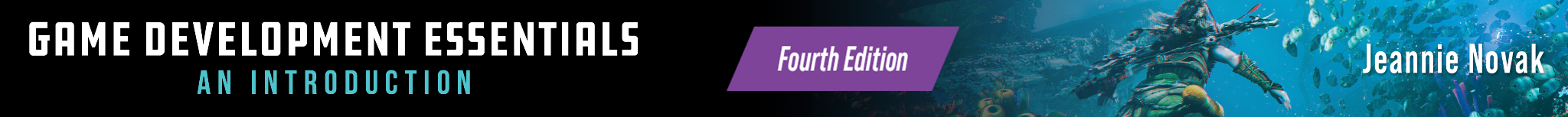 Genres
Simulation
Credit: Kabushi (MobyGames)
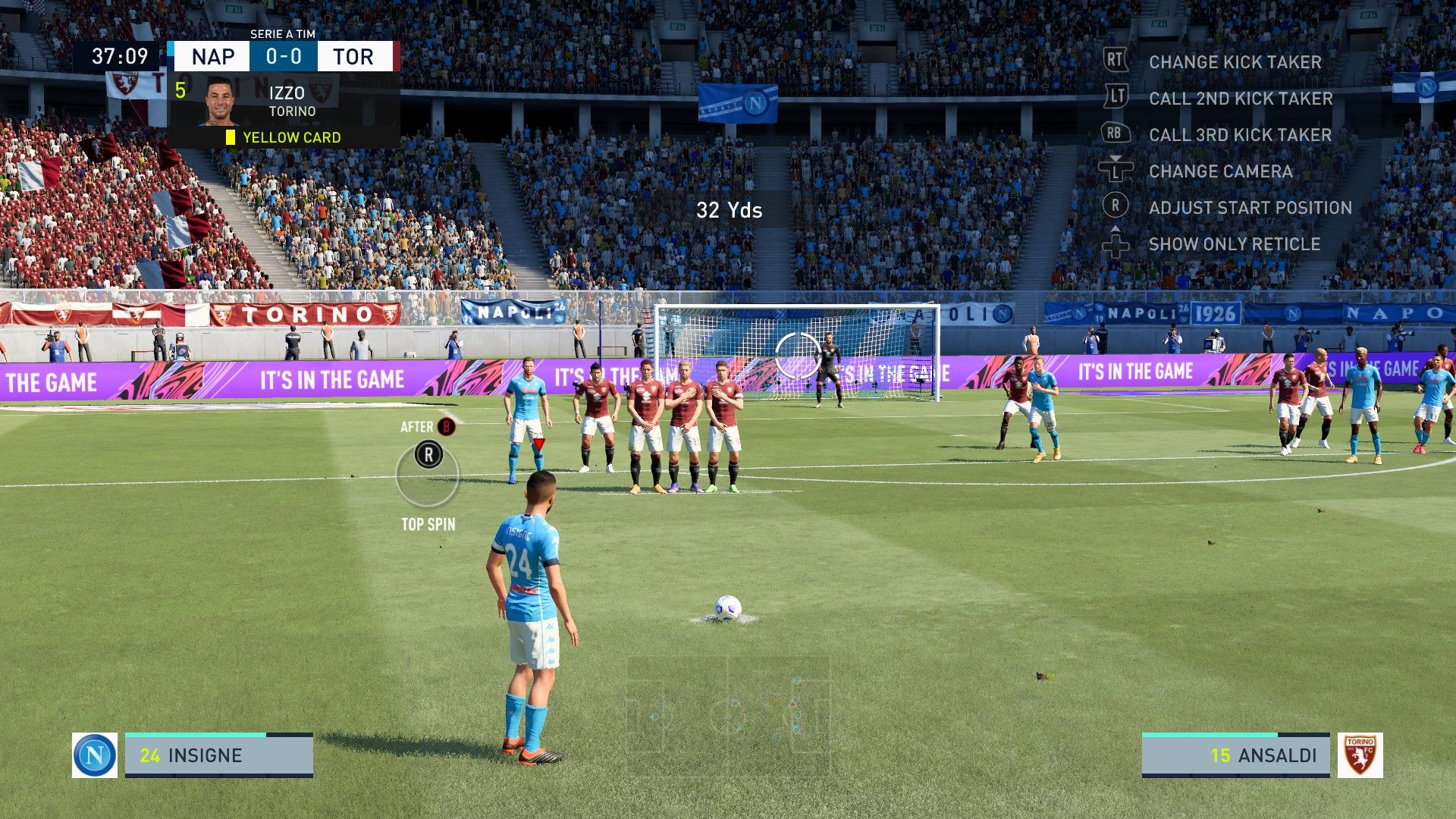 Caption: Sports games like FIFA 21 rely on knowledge of real-world rules to master the game.
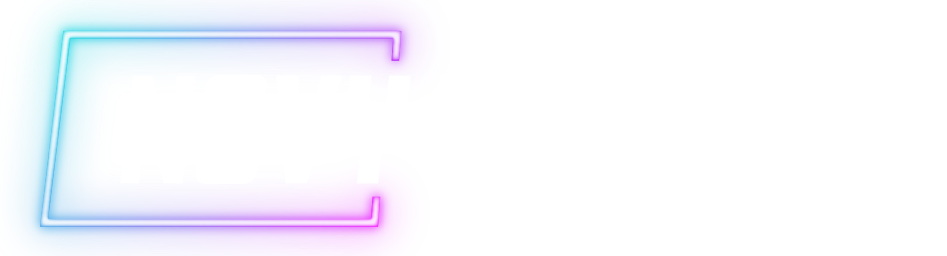 © 2022, 2024 Jeannie Novak All rights reserved.
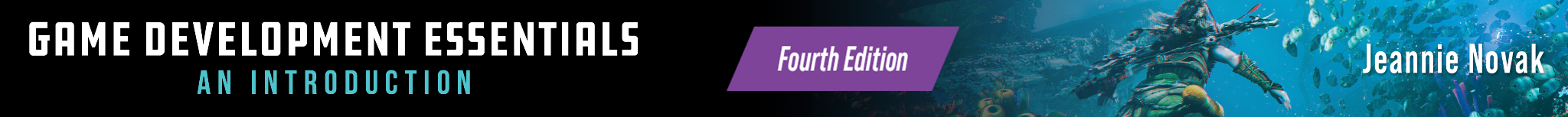 Genres
Sandbox
Credit: [DELETED] (MobyGames)
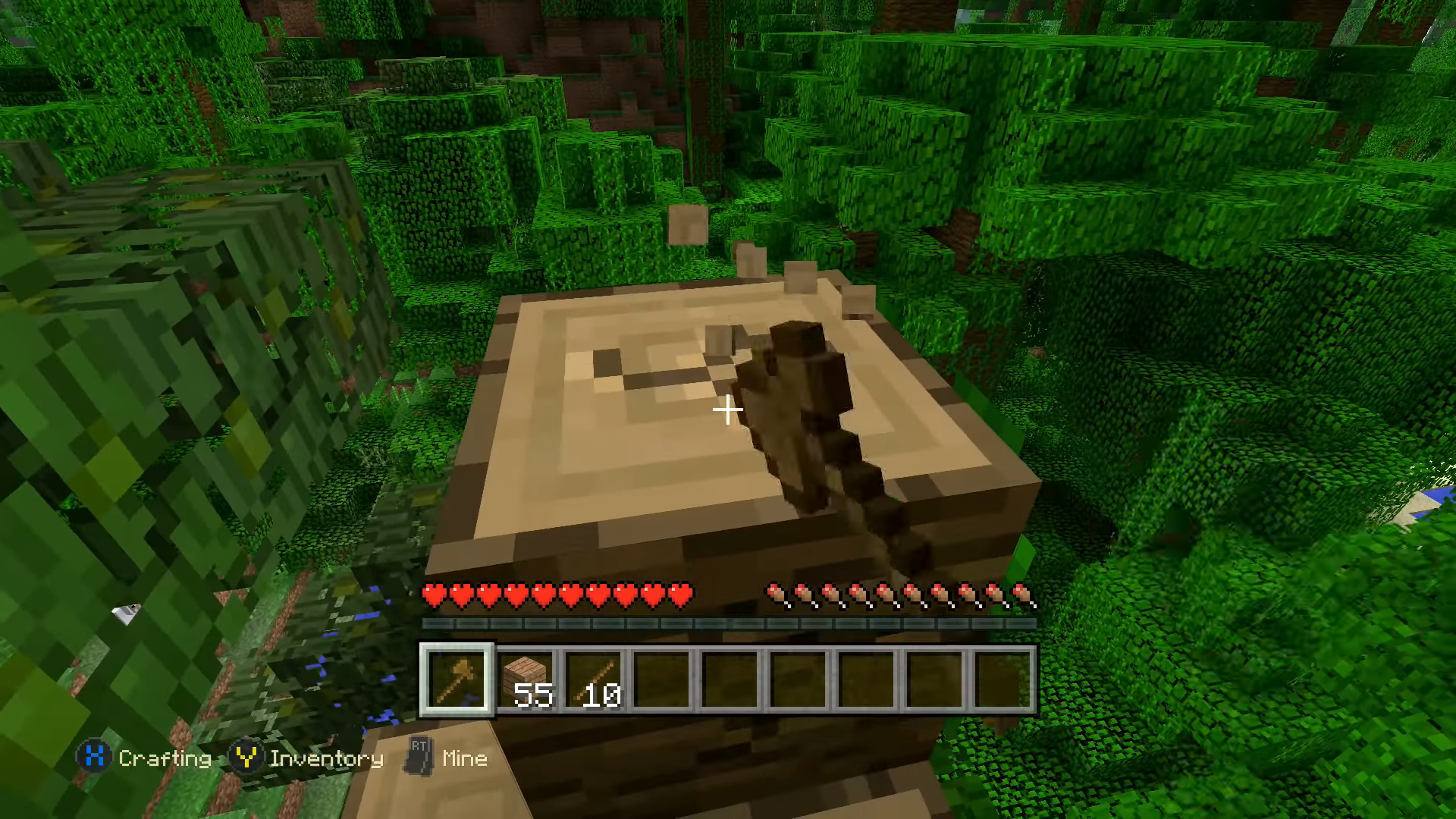 Caption: The success of Minecraft—which has provided countless players with creative freedom—has inspired other popular game franchises to incorporate sandbox features.
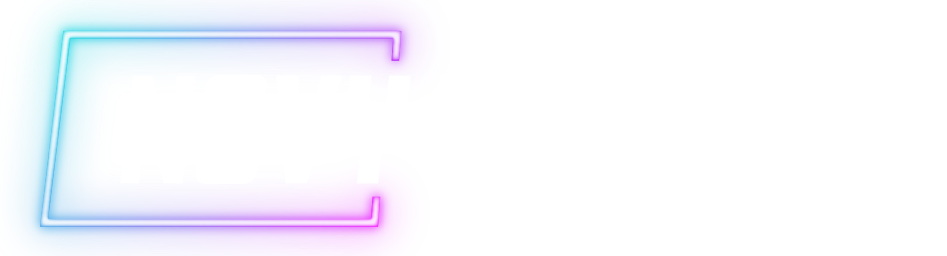 © 2022, 2024 Jeannie Novak All rights reserved.
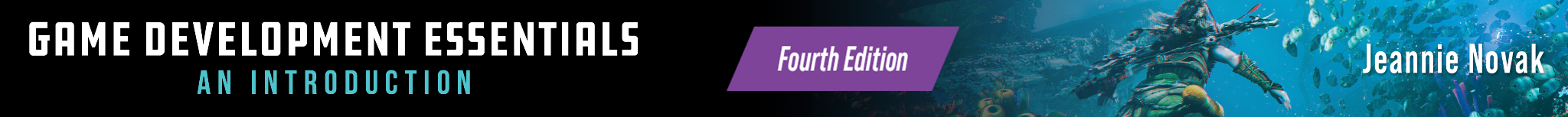 Genres
Strategy
Credit: 2K Games
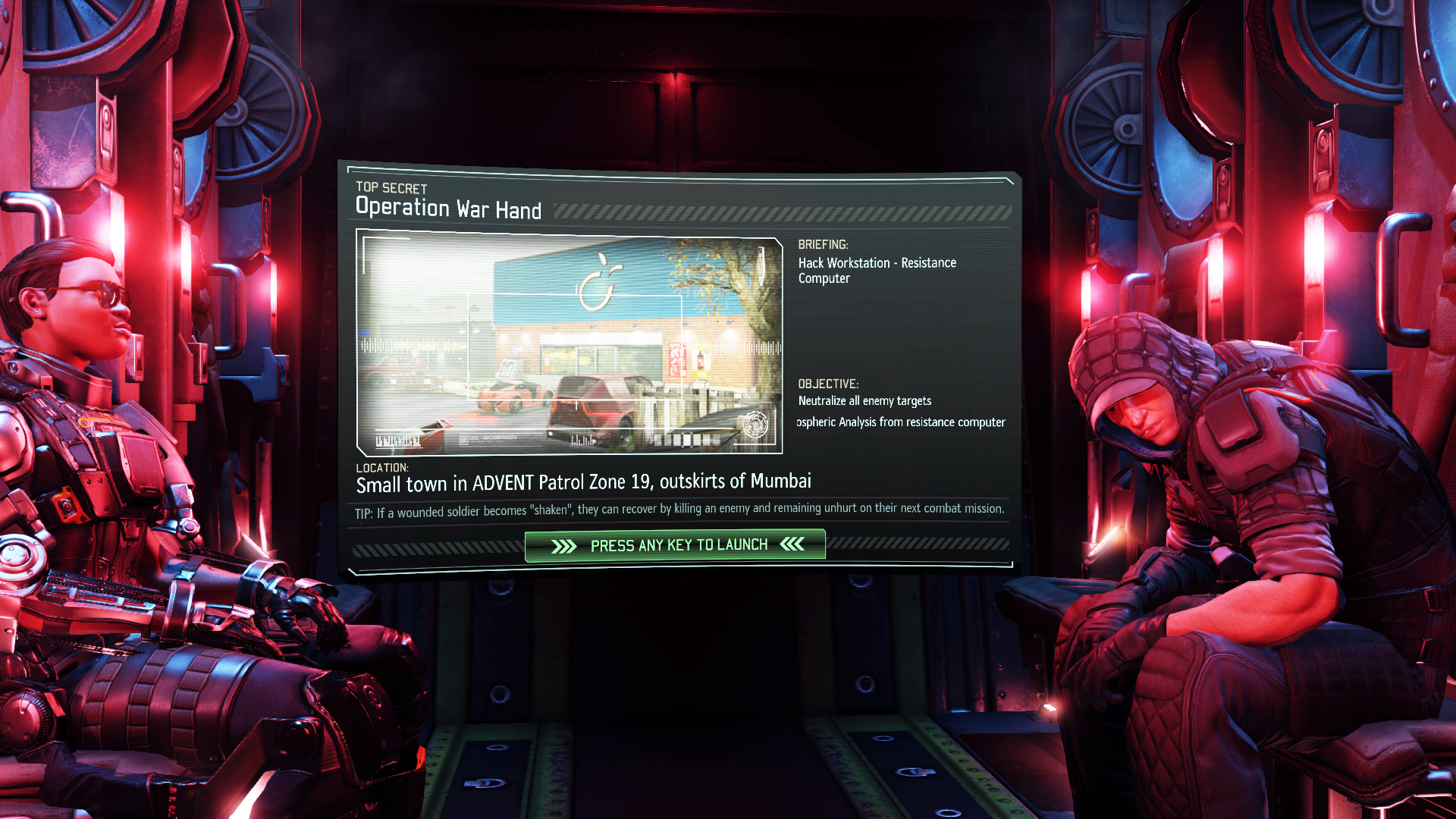 Caption: XCOM is an influential turn-based strategy series (XCOM 2, shown).
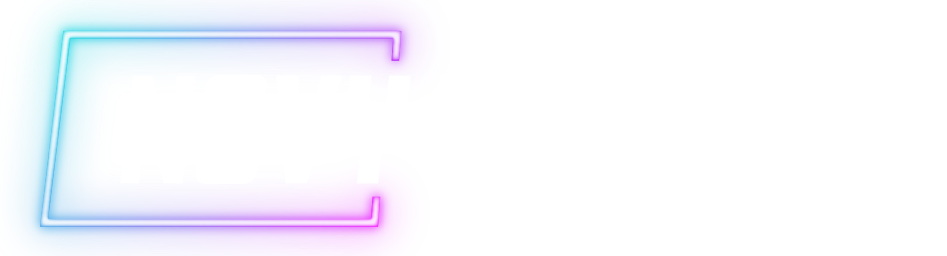 © 2022, 2024 Jeannie Novak All rights reserved.
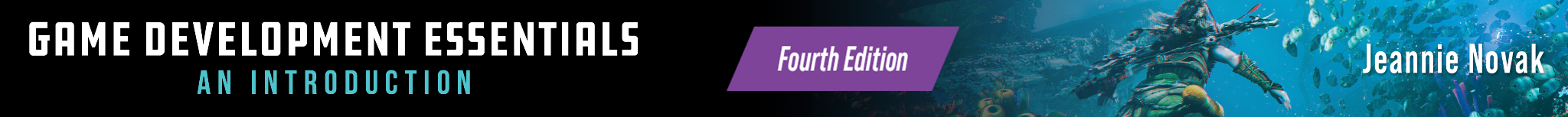 Genres
Strategy
Credit: Electronic Arts
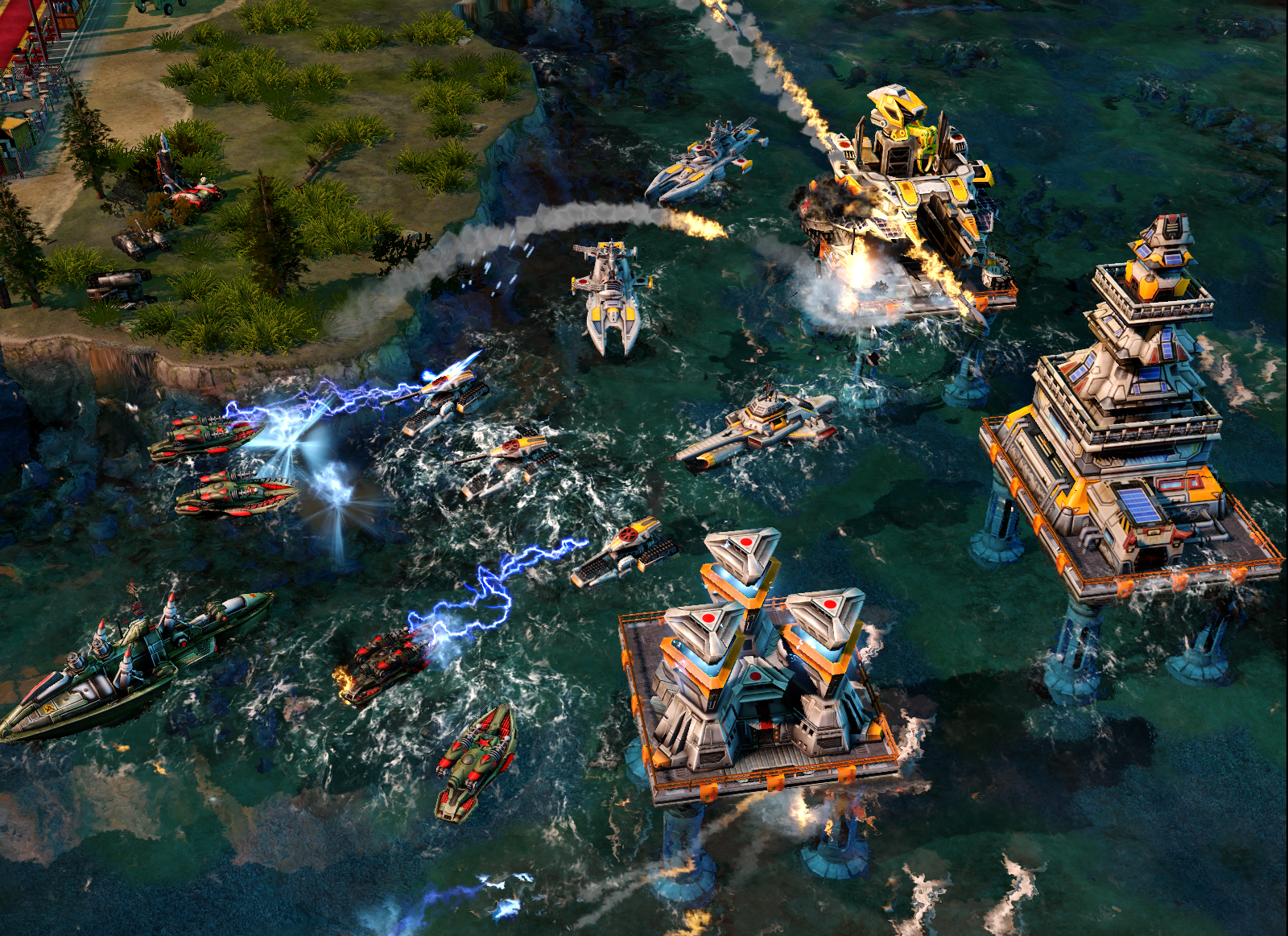 Caption: Early real-time strategy franchise Command & Conquer has spawned several spin-offs—including Command & Conquer: Red Alert 3 (shown), which utilizes alternate WWII history as a backdrop.
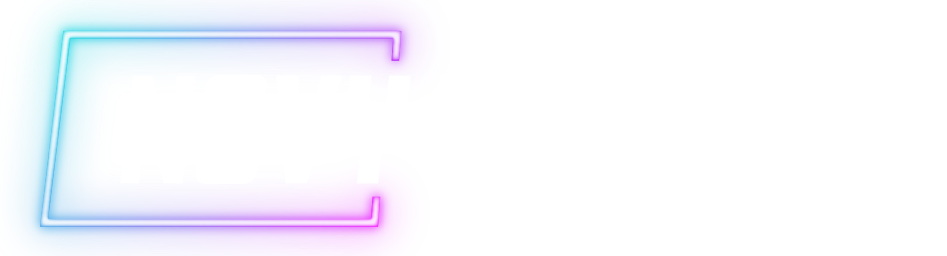 © 2022, 2024 Jeannie Novak All rights reserved.
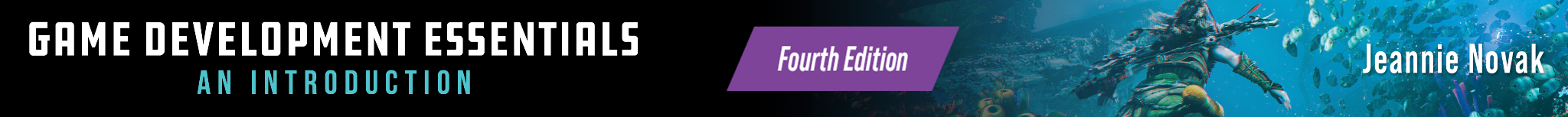 CHAPTER 3
REVIEW EXERCISES
In this chapter, you learned about several non-entertainment game goals. Choose five genres introduced in this chapter and discuss which particular goal might be a good match for each. Can you think of a goal not mentioned in this chapter that might inspire you to create a game?
1
How do game platforms influence game goals and genres? Web-based Facebook games—accessed initially through the computer platform, but now also through mobile devices—are often considered to be “social games.” Although online multiplayer console games have always had a social component, the console platform did not give rise to the “social game” moniker. Why do you think this is the case? Choose two distinct platforms and discuss which game genres would be particularly relevant for them—as opposed to other platforms.
2
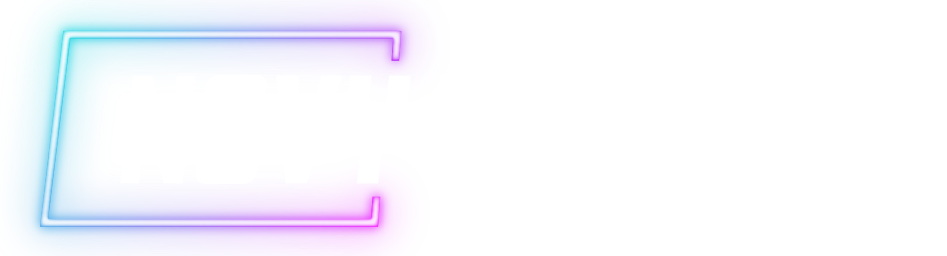 © 2022, 2024 Jeannie Novak All rights reserved.
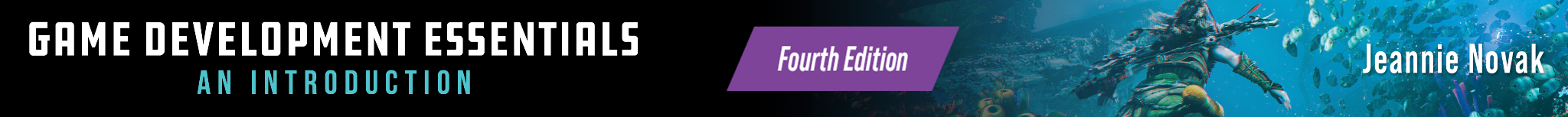 CHAPTER 3
REVIEW EXERCISES
The ESRB has used a “T” rating on some online multiplayer games. This rating is not necessarily accurate. Why is this? What do you feel motivates people to play MMOs and other online multiplayer games? How does the structure of an online multiplayer game differ from local multiplayer and single-player games?
3
Choose one of your favorite games and change its genre. For example, what would Halo be like if it was a puzzle, simulation or RTS game instead of an FPS? Now, create a brand new game genre that is distinct from those discussed in this chapter. Tie this genre to what you learned about platforms in Chapter 2. What type of platform would be most appropriate for this genre, and why?
4
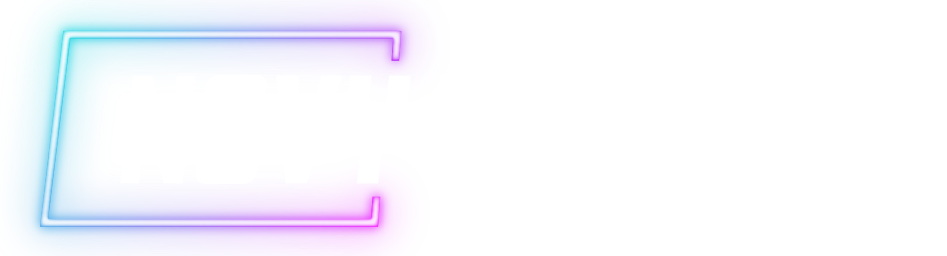 © 2022, 2024 Jeannie Novak All rights reserved.
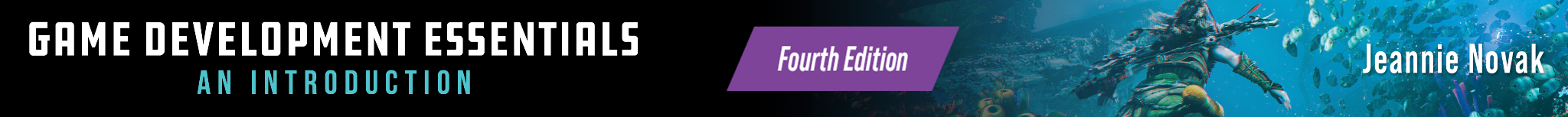 CHAPTER 3
REVIEW EXERCISES
5
Combine two genres discussed in this chapter to create a new hybrid genre. What type of game would you create for this new genre? List five unique features of the game.
Adventure games have experienced a general decline in popularity. Why do you think this is the case? What would you change about the content or structure in adventure games to incite new interest in this genre?
6
7
Strategy games often use a military setting. Discuss three settings or scenarios unrelated to combat or warfare that could be incorporated successfully into a strategy game.
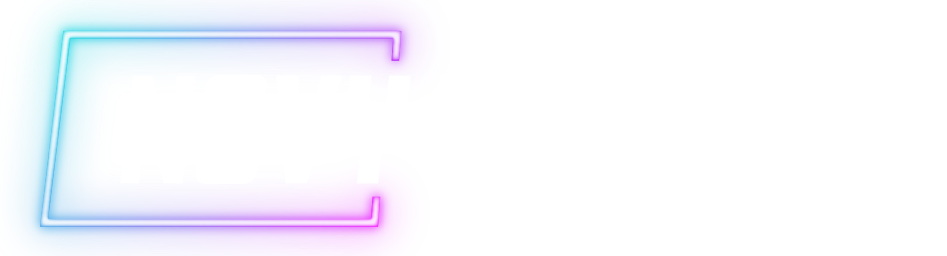 © 2022, 2024 Jeannie Novak All rights reserved.
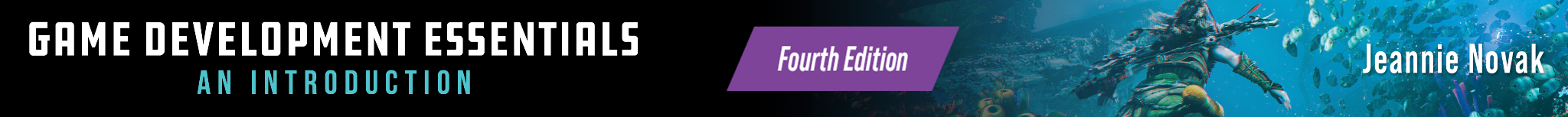 CHAPTER 3
REVIEW EXERCISES
Do you feel that all games are educational by accident? Why or why not? The “edutainment” movement of the 1980s and early 1990s focused on the early childhood market and players in the K-12 grades. What about games created specifically to educate beyond K-12 (post-secondary)? Create an idea for an educational game geared toward adults who are taking a college course. Now choose another type of “serious” (non-entertainment) game goal—such as corporate training, military recruitment, or health. How would you ensure that your game was still fun and engaging while retaining its purpose?
8
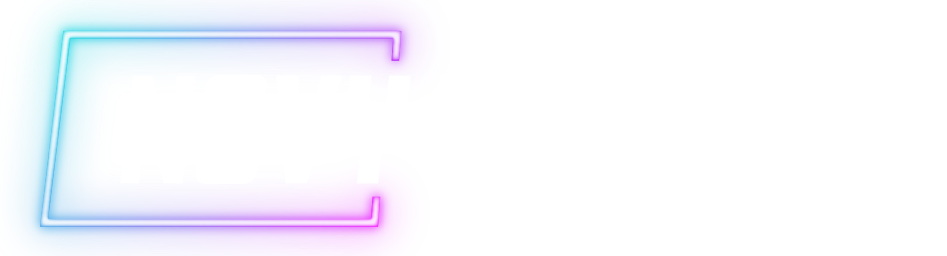 © 2022, 2024 Jeannie Novak All rights reserved.